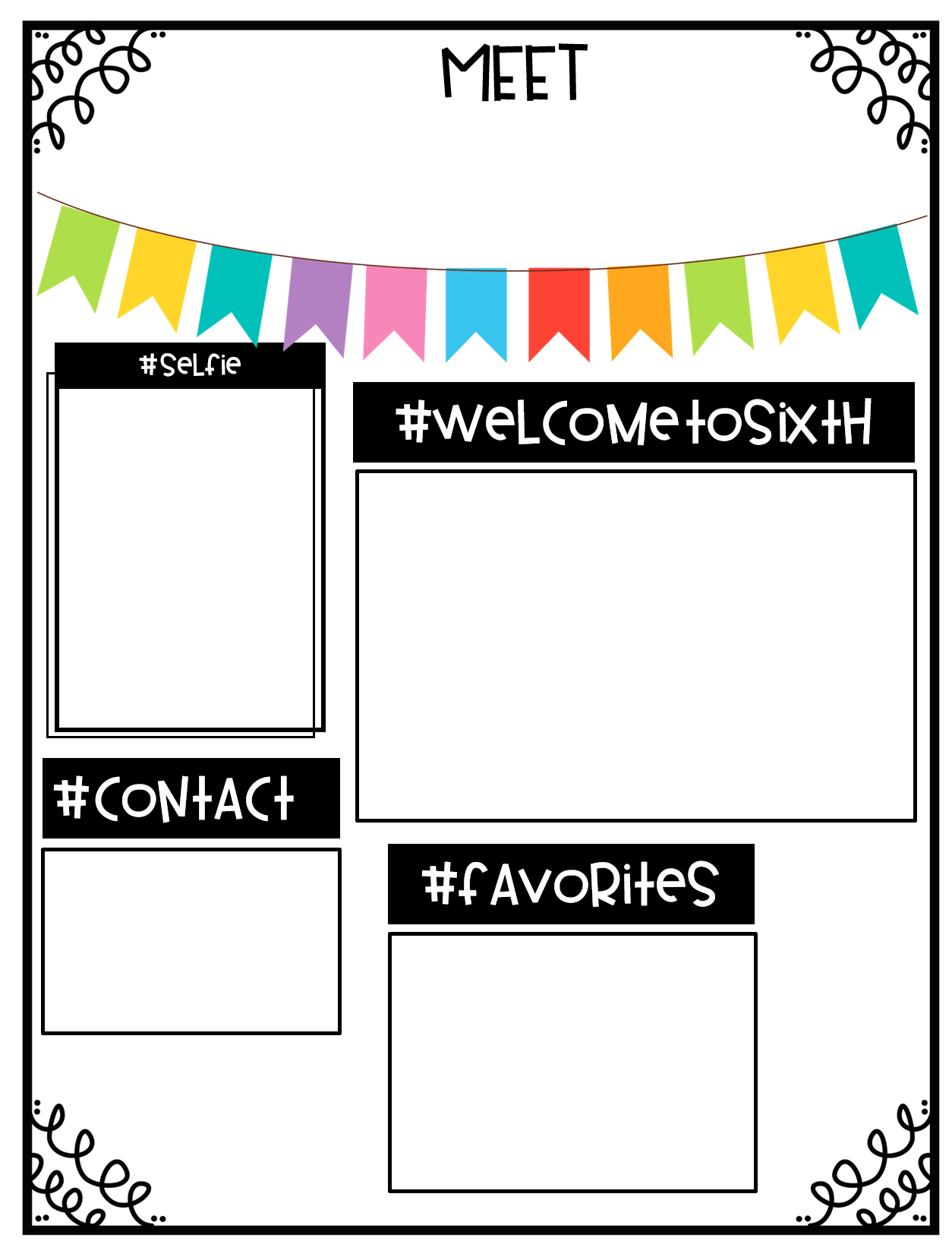 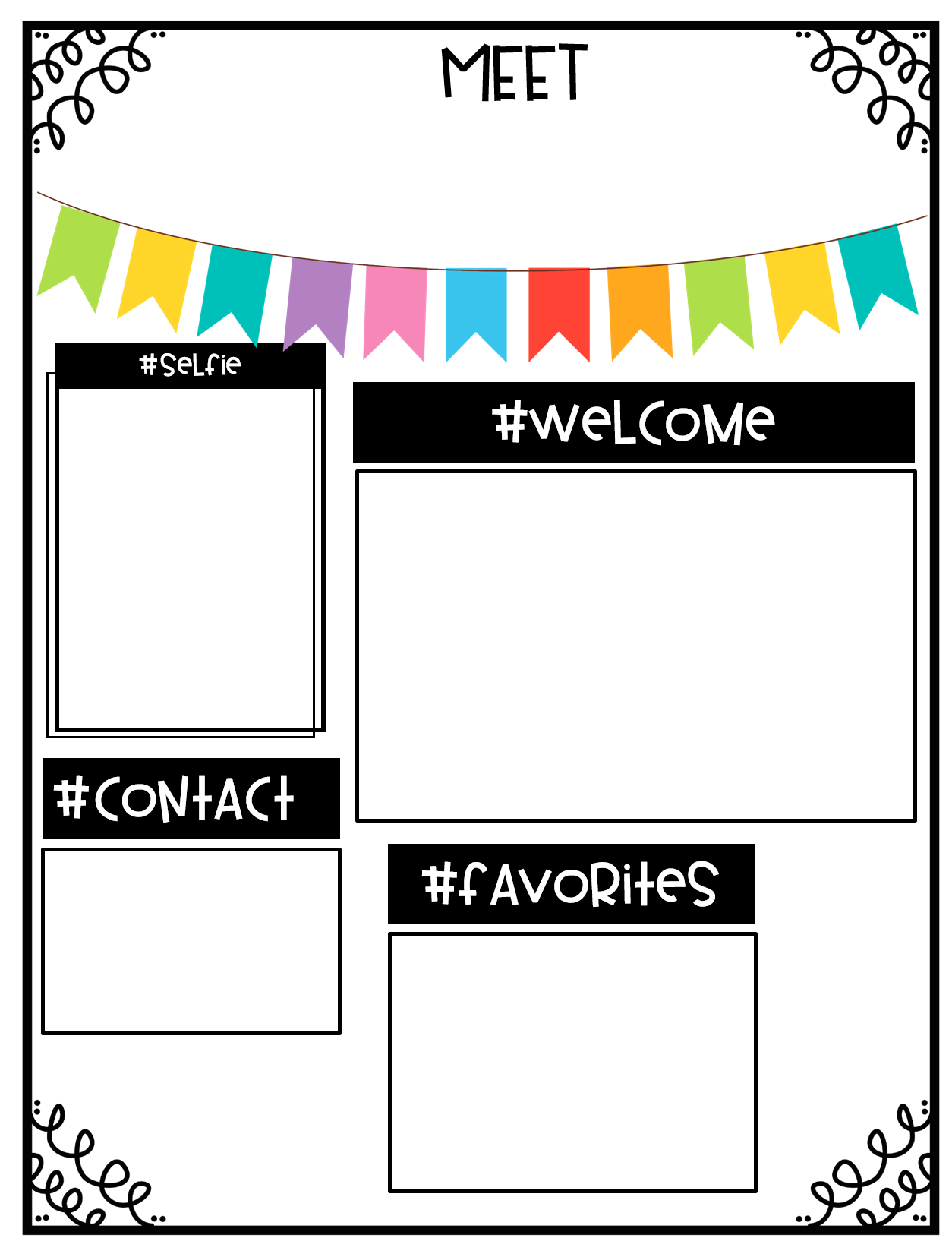 Mrs. Pennington
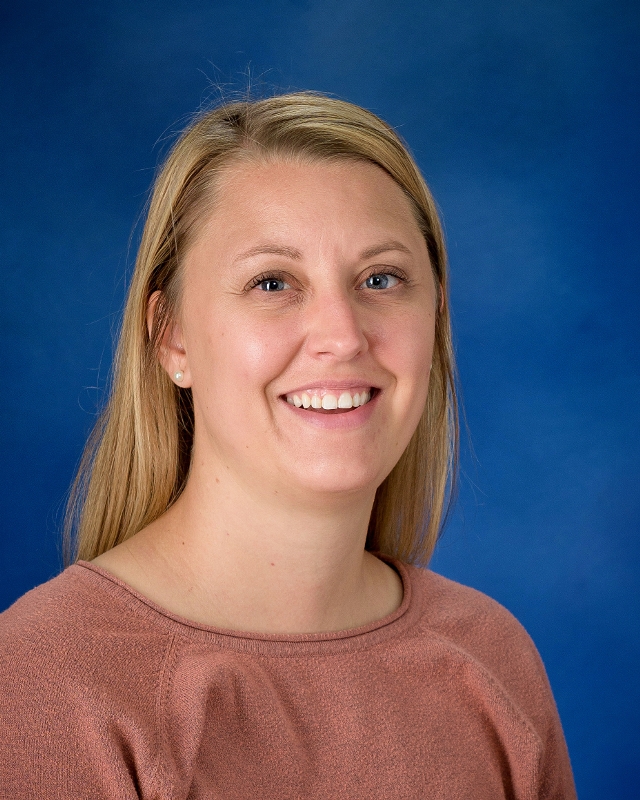 Insert photo 
here
Hello! I am so glad to be teaching another year in preschool. This is my 9th year in preschool and 13th year teaching. I have my Masters in early childhood and a Bachelors  degree in elementary education with a kindergarten endorsement.
I am originally from Dickinson but currently live on a ranch with my husband Kyle and our two sons; Kolin and Owen.
Email:
erin.pennington@k12.nd.us

Phone:
575-4275
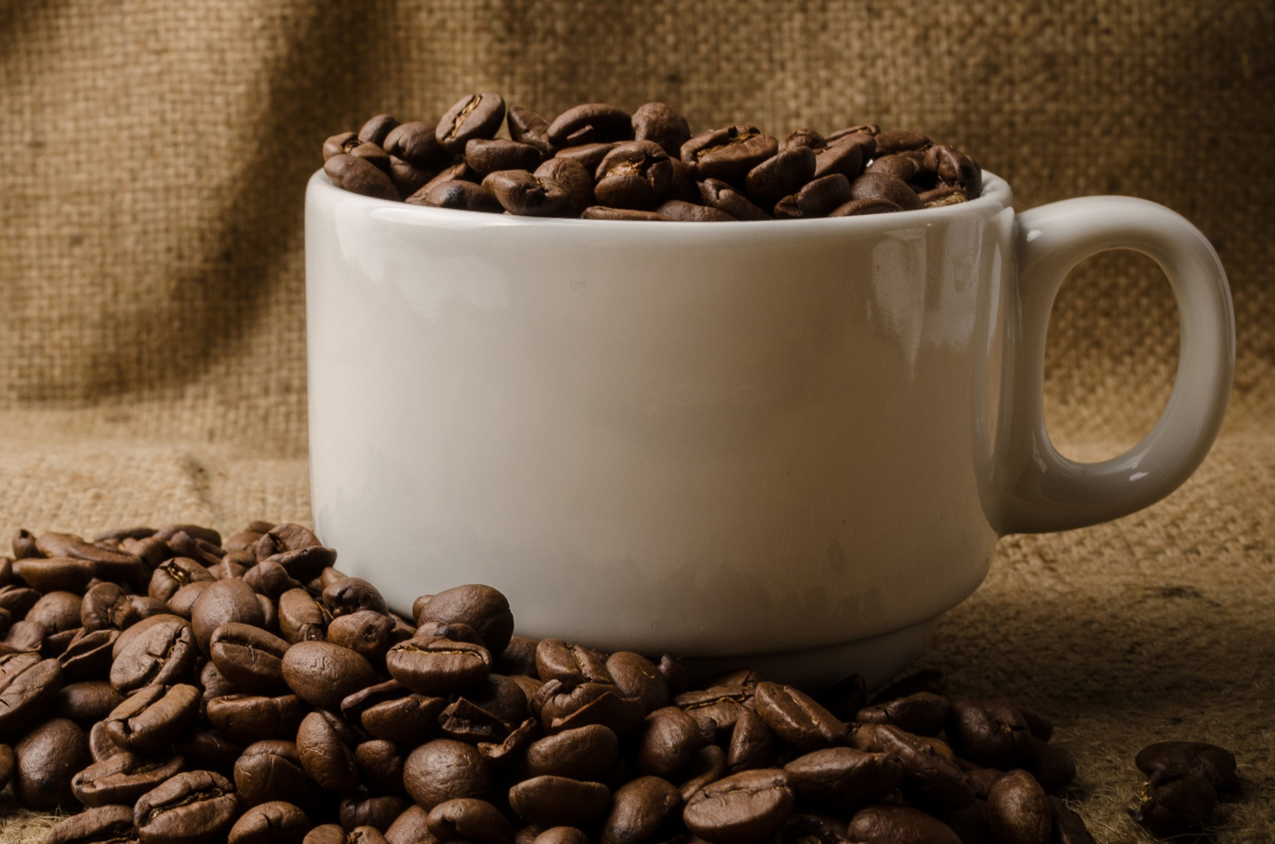 Coffee
Traveling
Chocolate
Family Time
Playing Cards
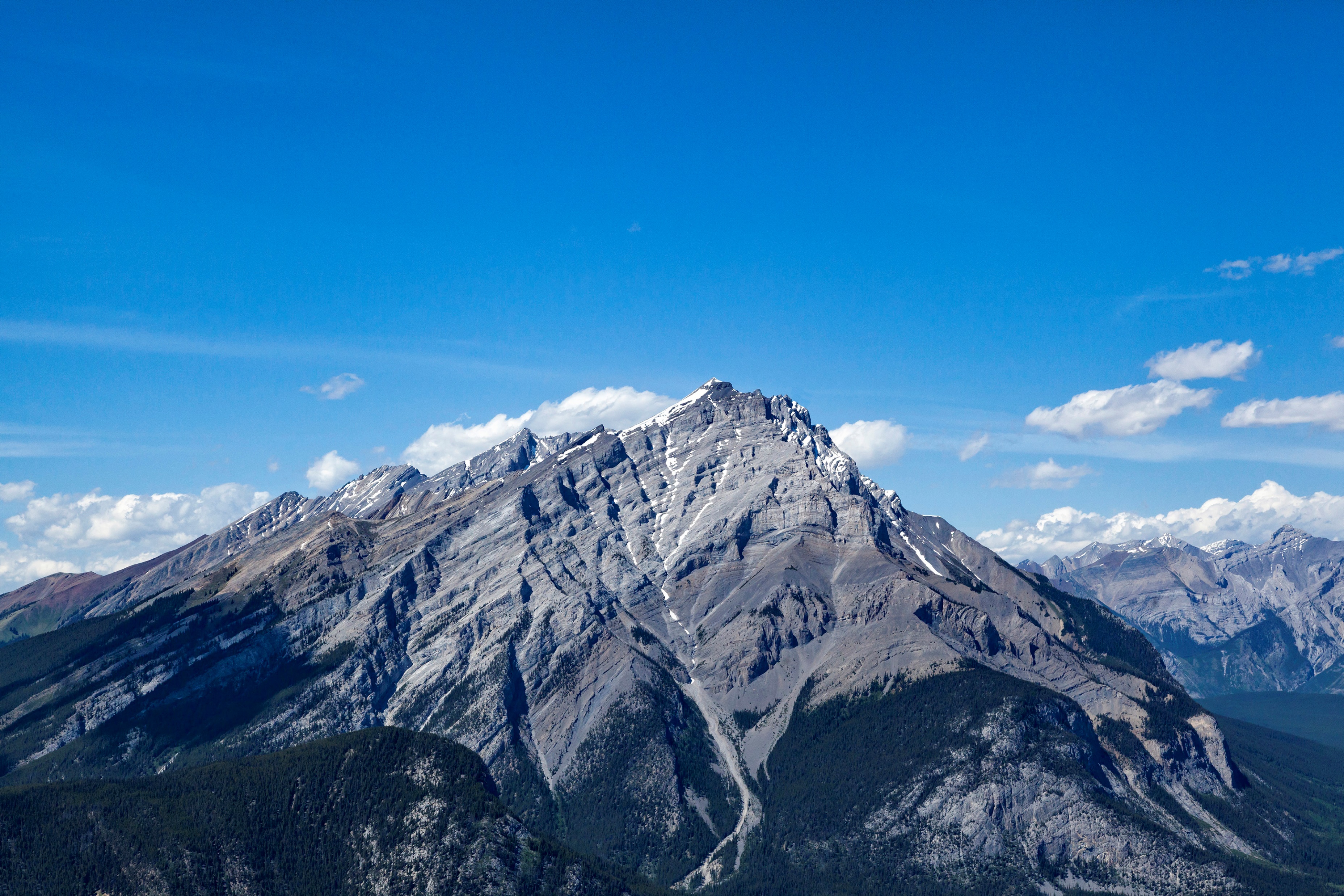 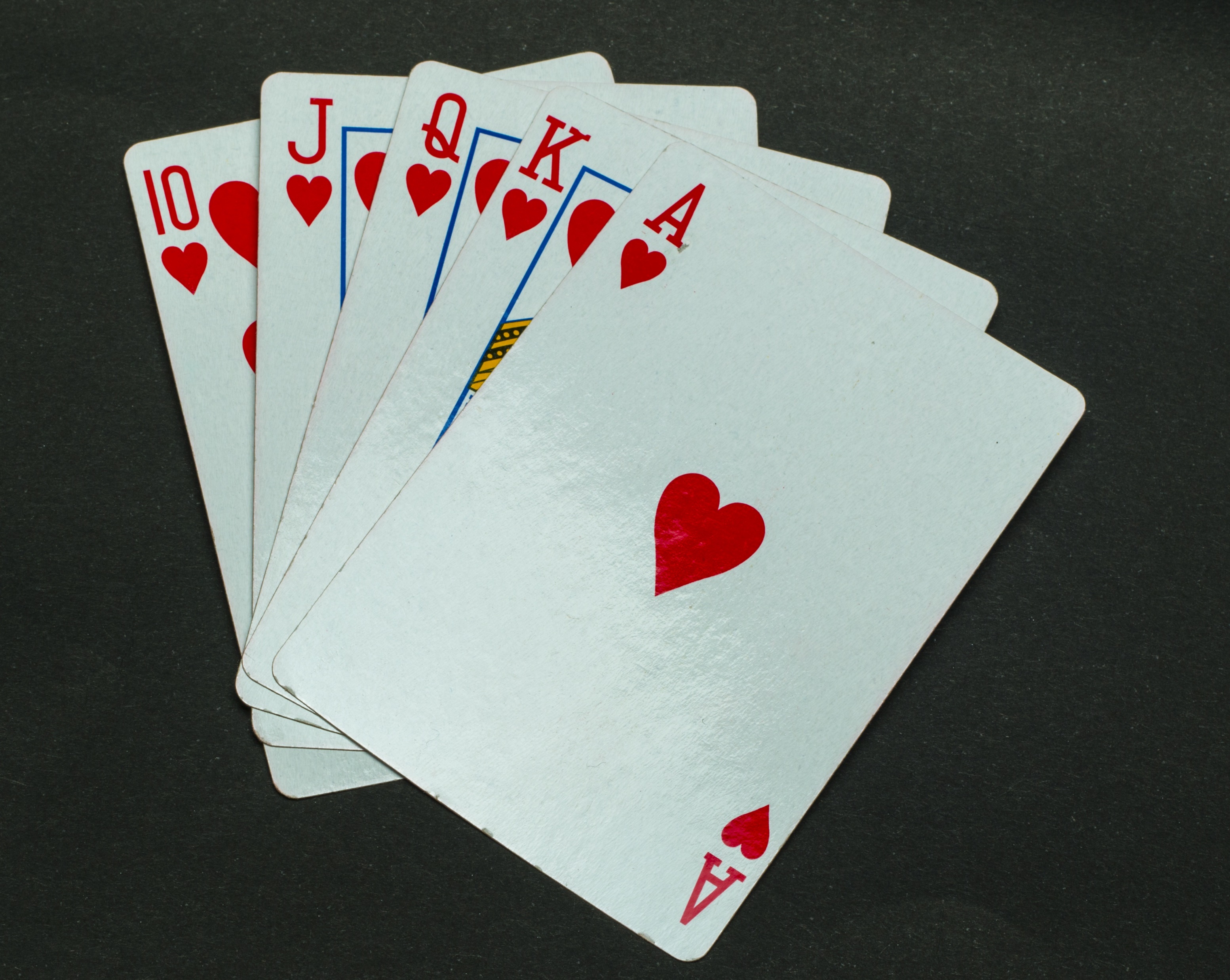 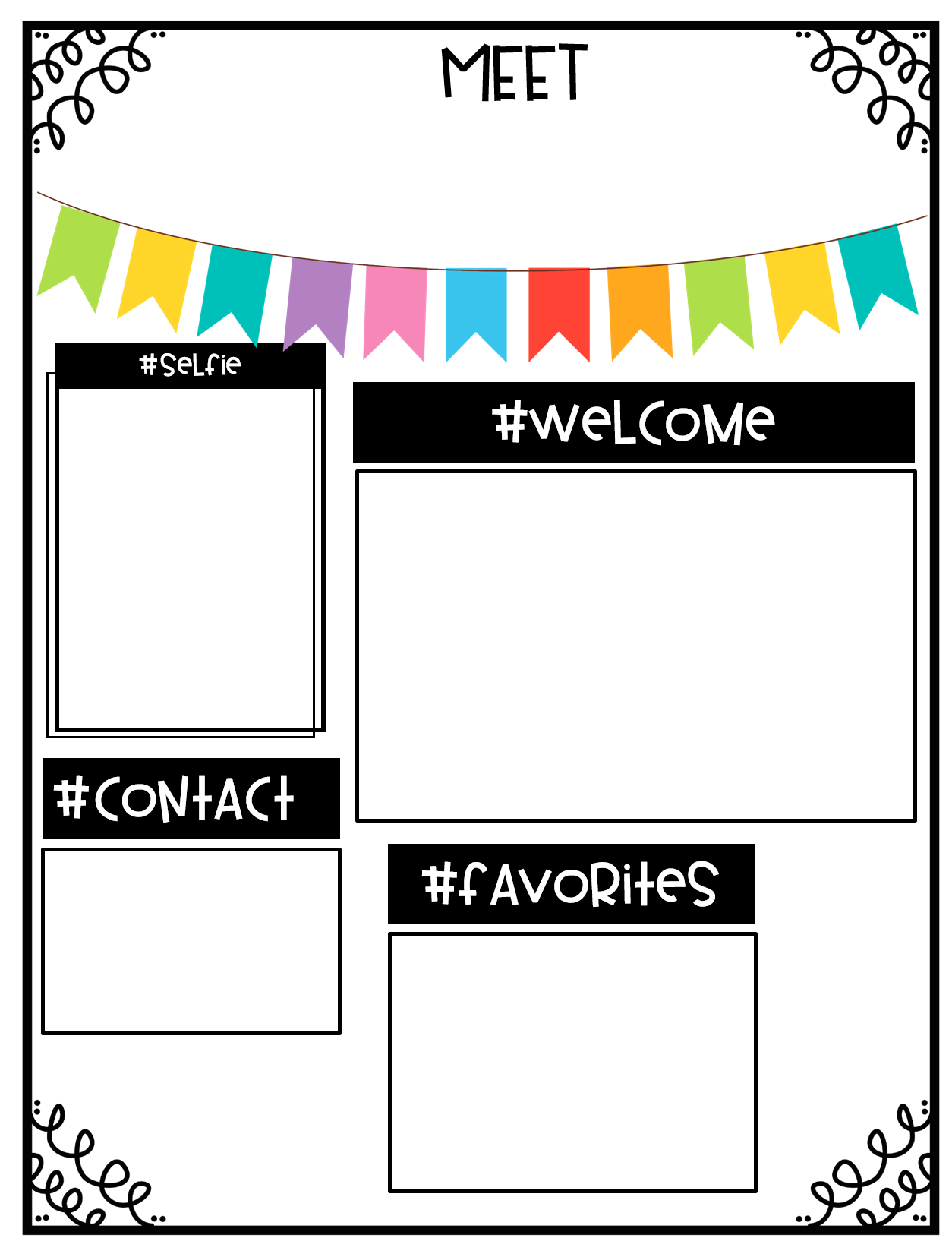 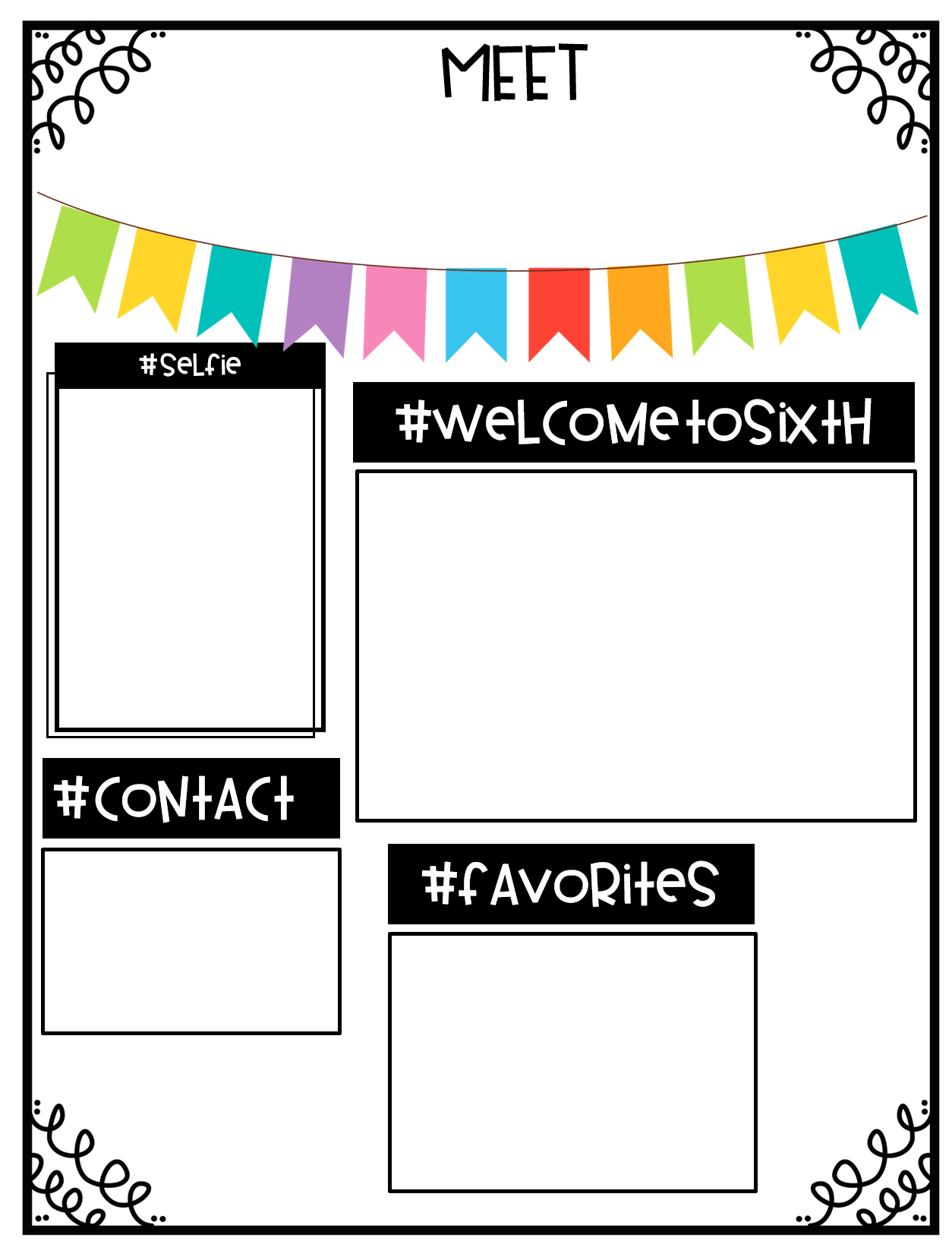 Ms. Lacy
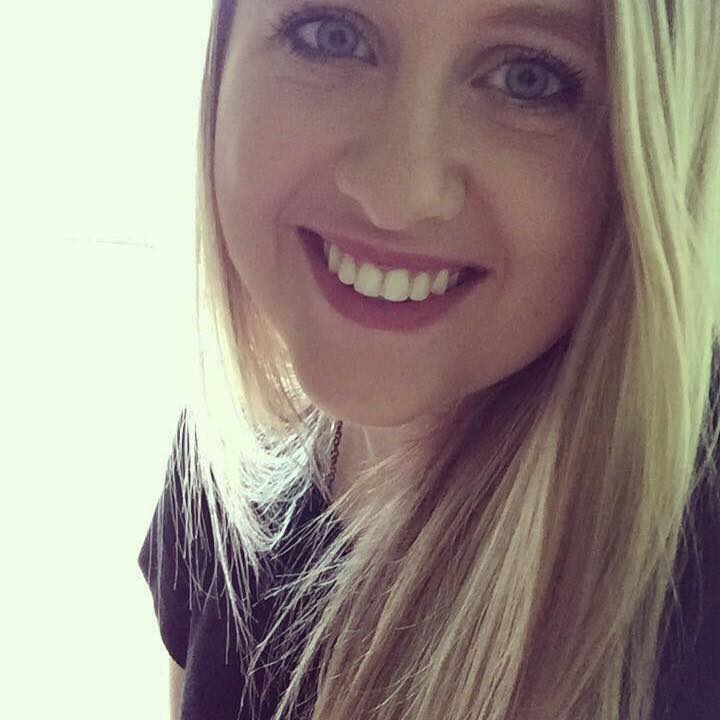 Hello everyone! I am Ms. Lacy. This is my fourth year as the Preschool Para and fifth year being a substitute teacher for the Belfield Public School. I am married to my husband Spencer and we have two kids named Hannah and Logan. We all live out of town with our dog named Hank and our cat named Maple.
Phone:
575-4275
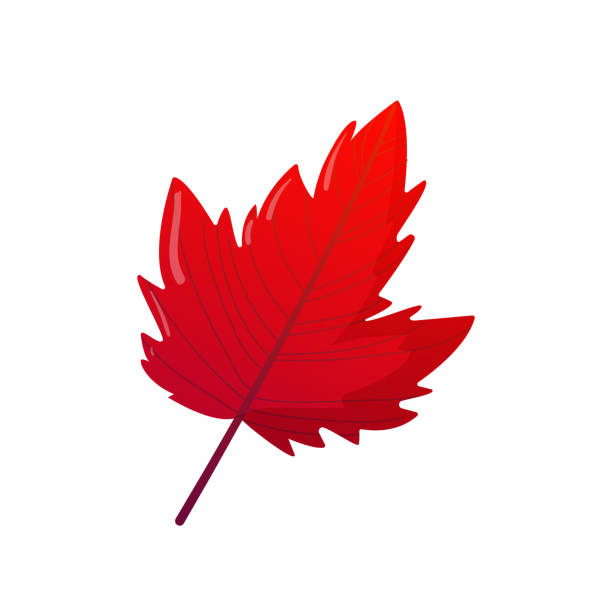 Gardening
Reading
Fall 
Family Time
Games
Chocolate
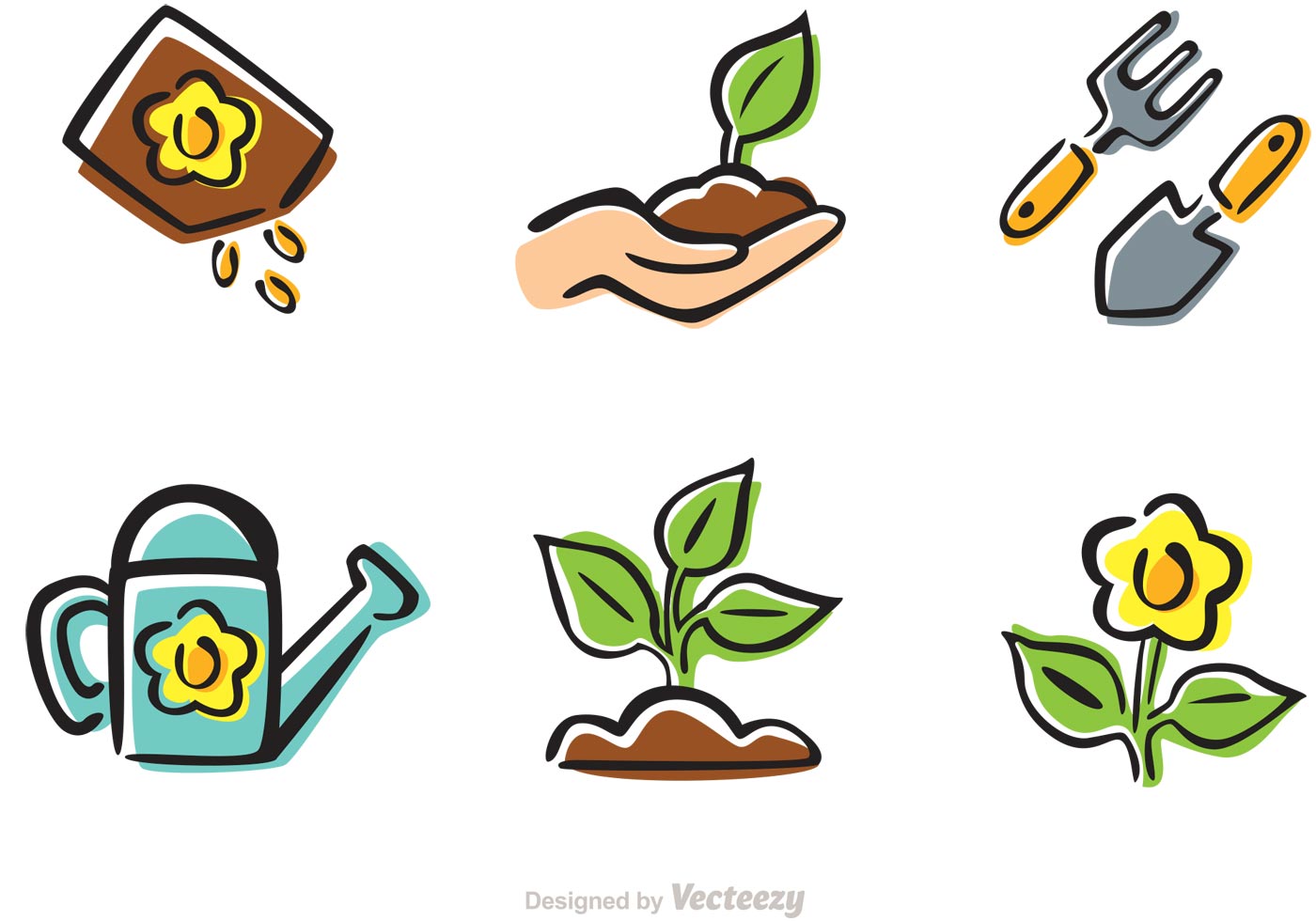 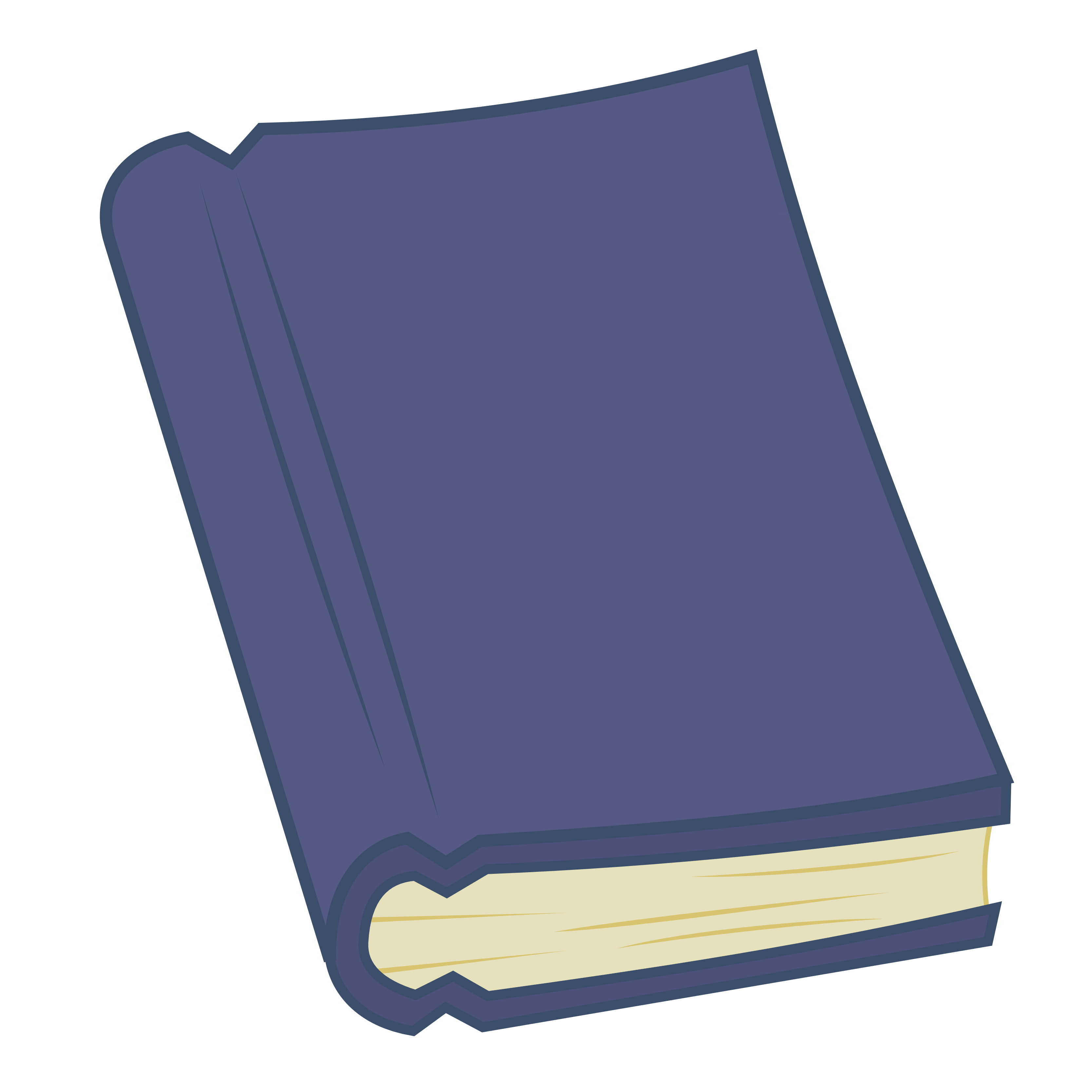 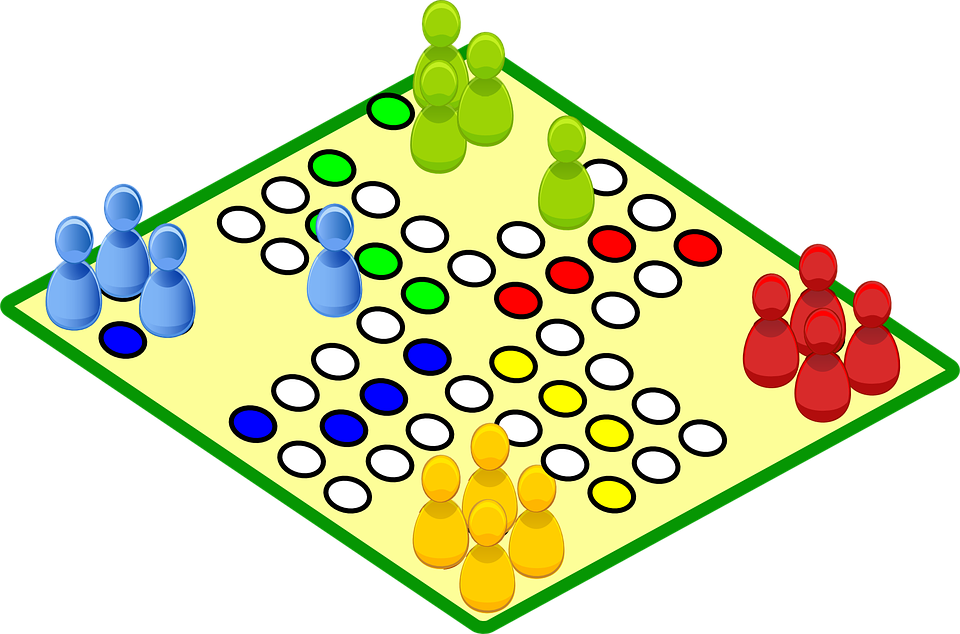 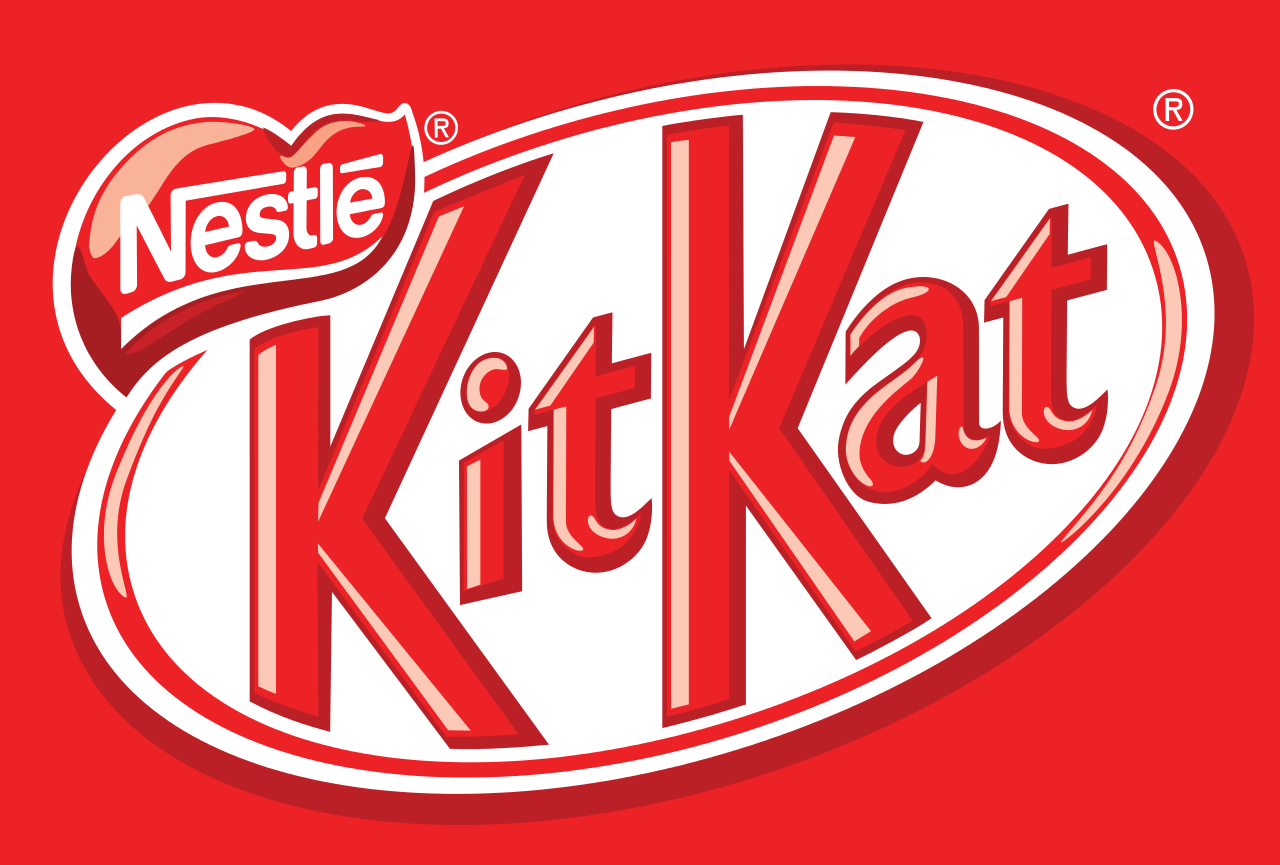